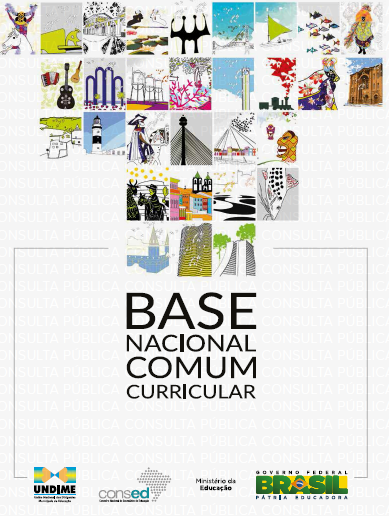 SUGESTÕES DE ACESSO
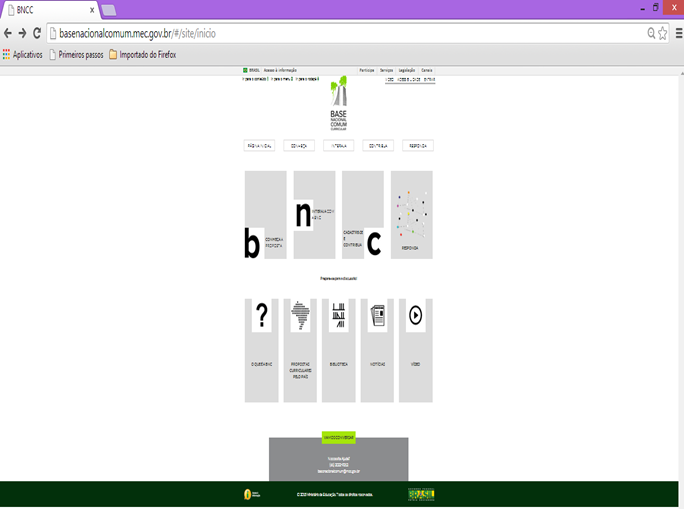 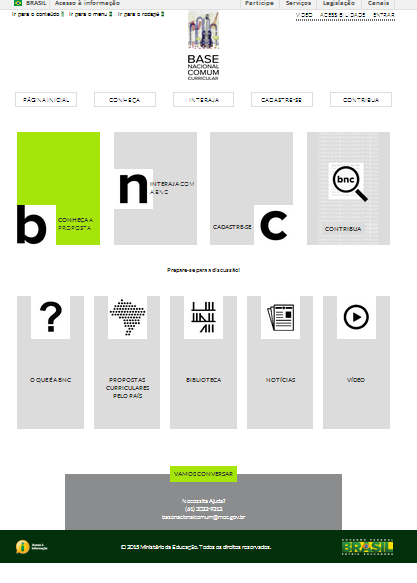 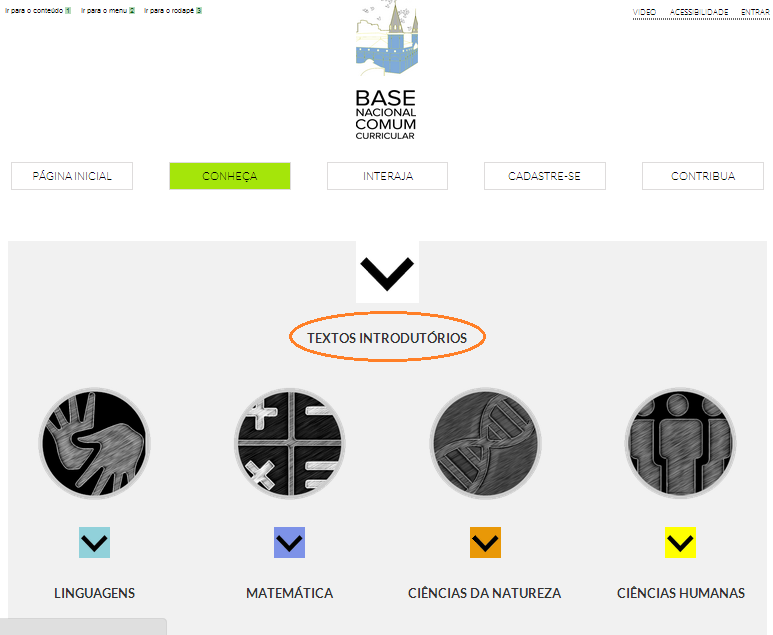 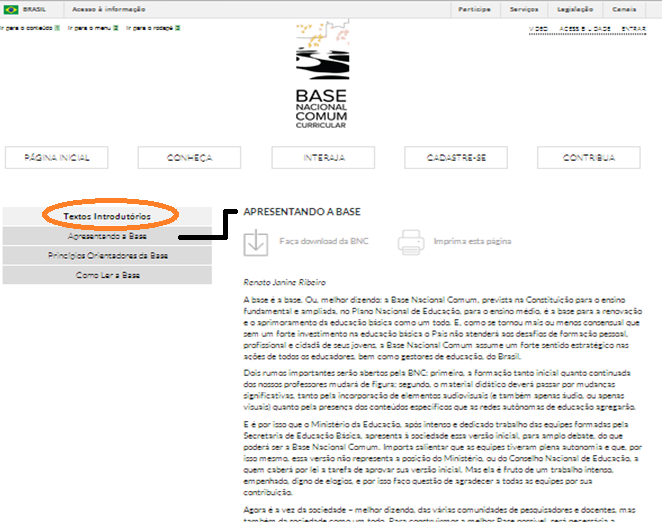 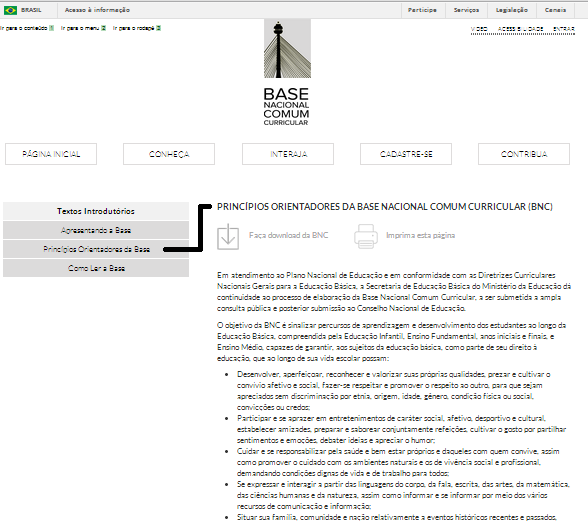 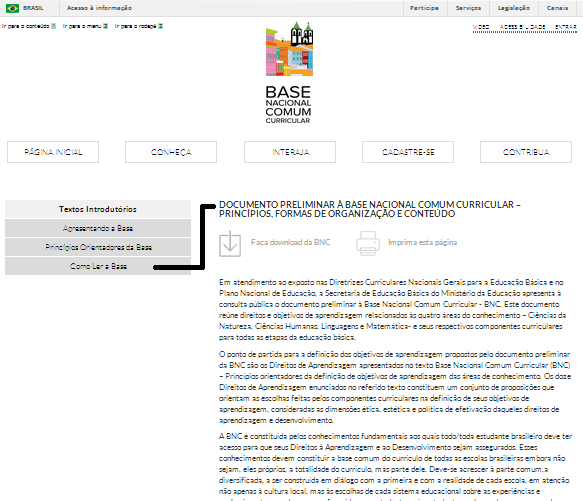 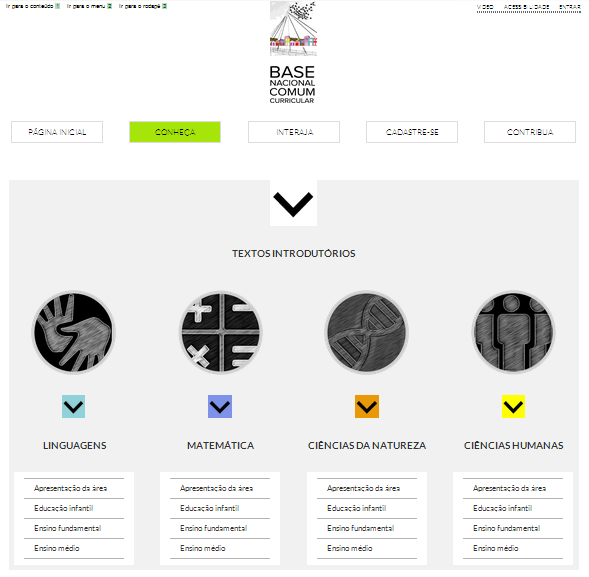 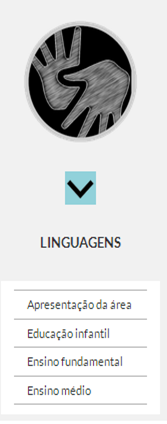 APRESENTAÇÃO DA ÁREA
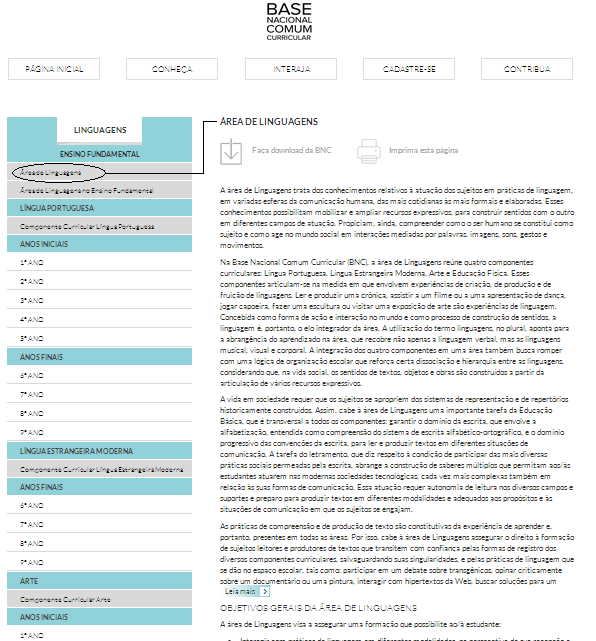 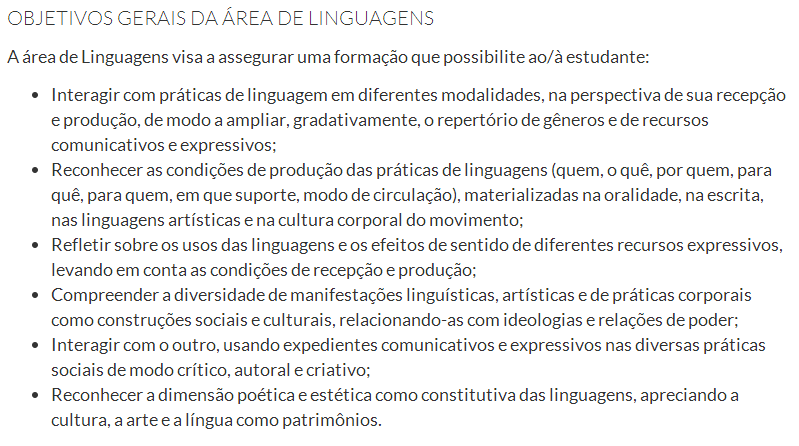 APRESENTAÇÃO DA ÁREA POR SEGUIMENTO
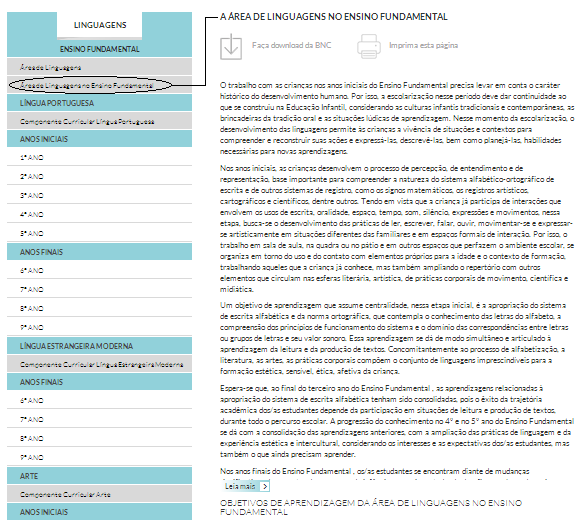 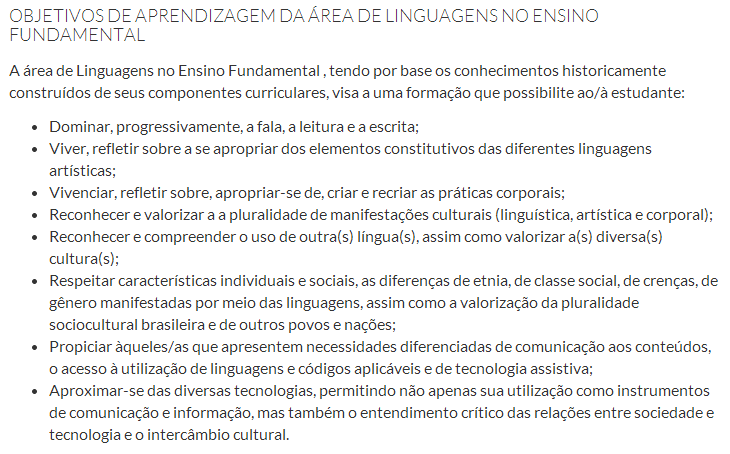 APRESENTAÇÃO POR COMPONENTE CURRICULAR
APRESENTAÇÃO GERAL DA ÁREA
CAMPOS DE ATUAÇÃO (Ex; Ling. Port)
Práticas da vida cotidiana
Práticas artístico-literárias
Práticas político-cidadãs
Práticas investigativas
Práticas culturais das tecnologias de informação e comunicação
Práticas do mundo do trabalho
OBJETIVOS GERAIS DO COMPONENTE LÍNGUA PORTUGUESA NA EDUCAÇÃO BÁSICA
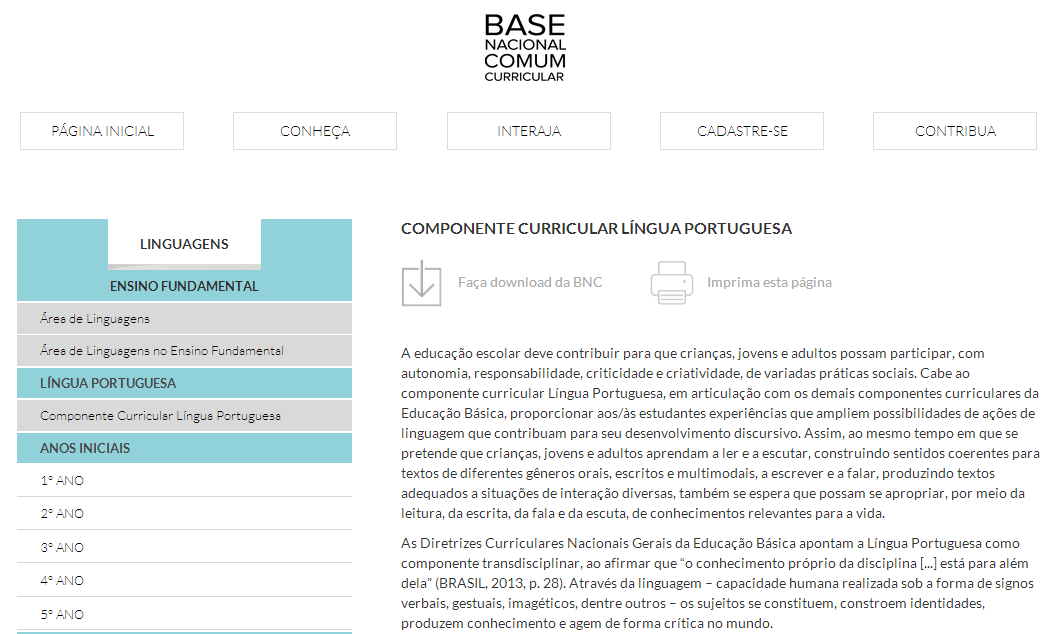 OBJETIVOS POR CAMPO DE ATUAÇÃO, SEGUIMENTO E ANO DE ENSINO - Fundamental
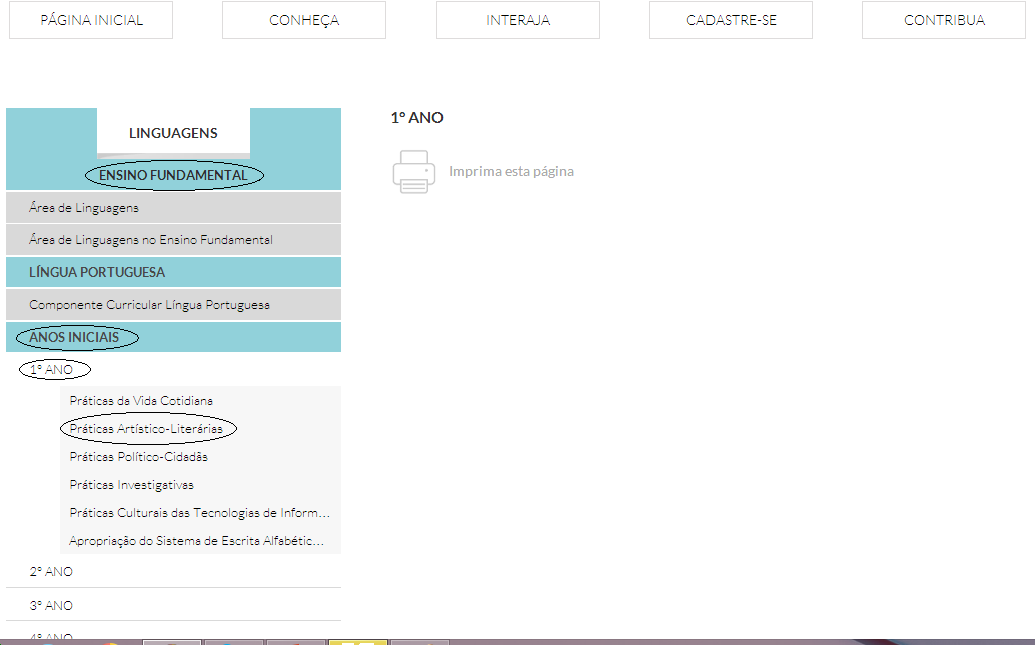 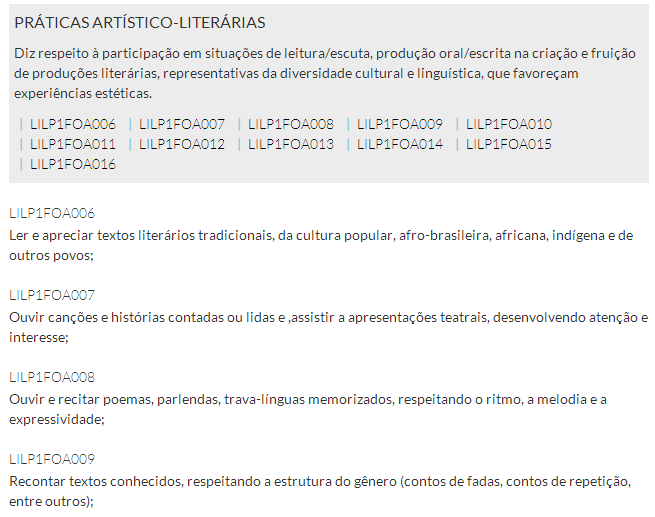 OBJETIVOS POR CAMPO DE ATUAÇÃO, SEGUIMENTO E ANO DE ENSINO - Médio
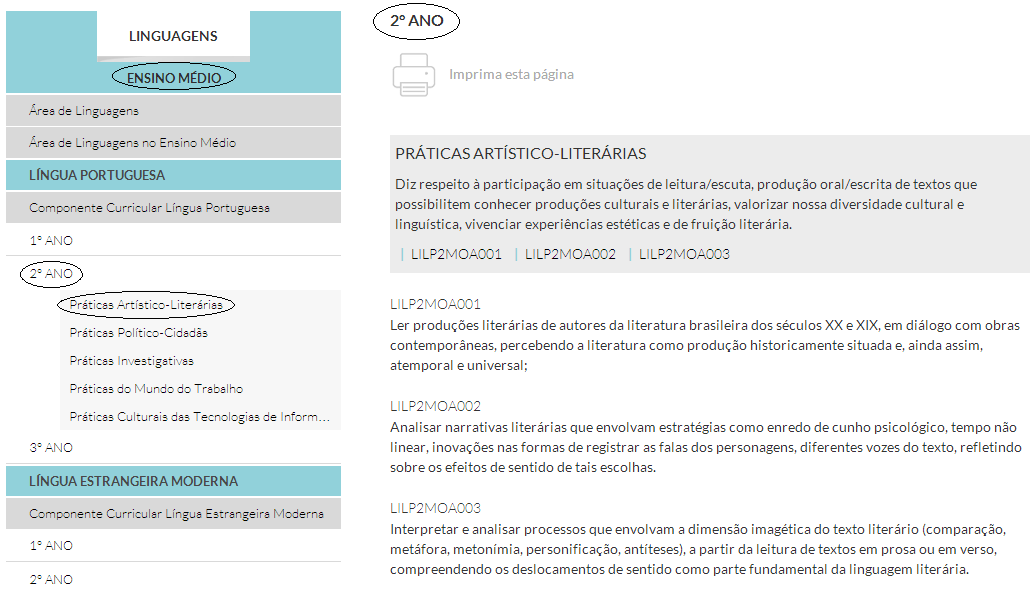 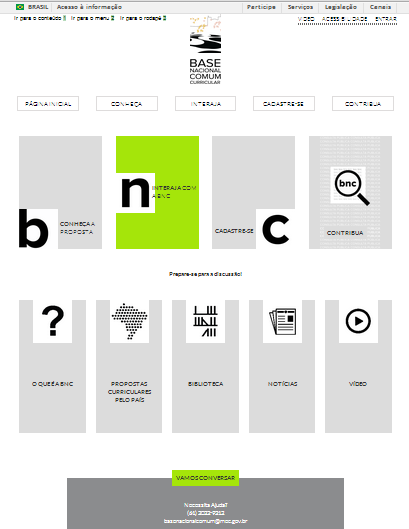 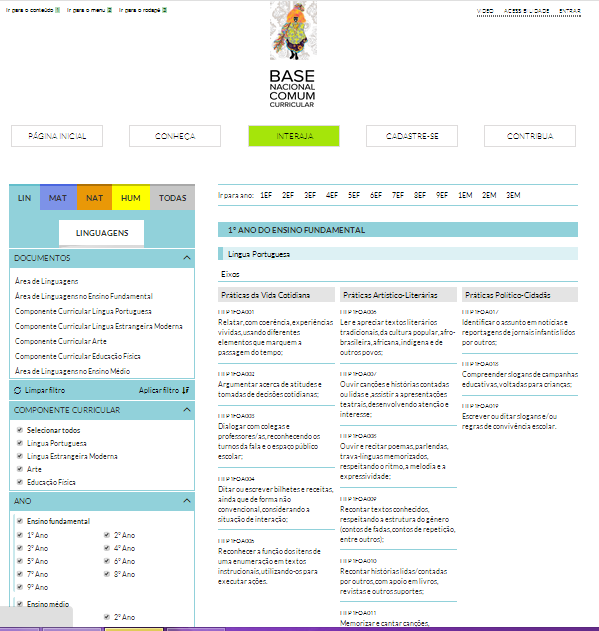 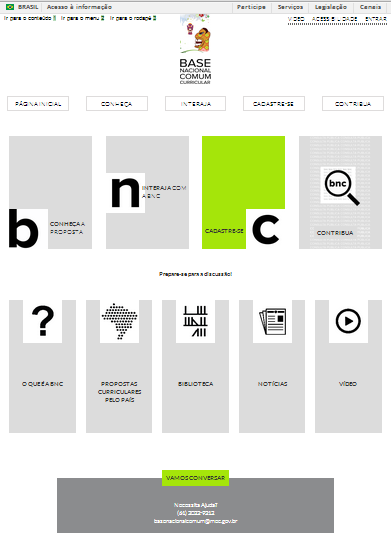 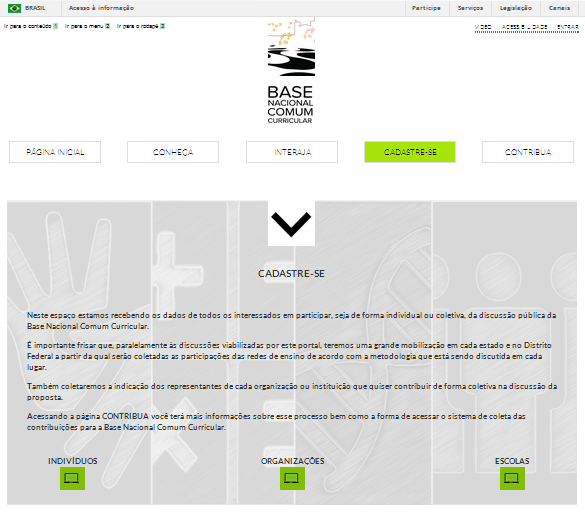 FICHA DE CADASTRO INDIVIDUAL
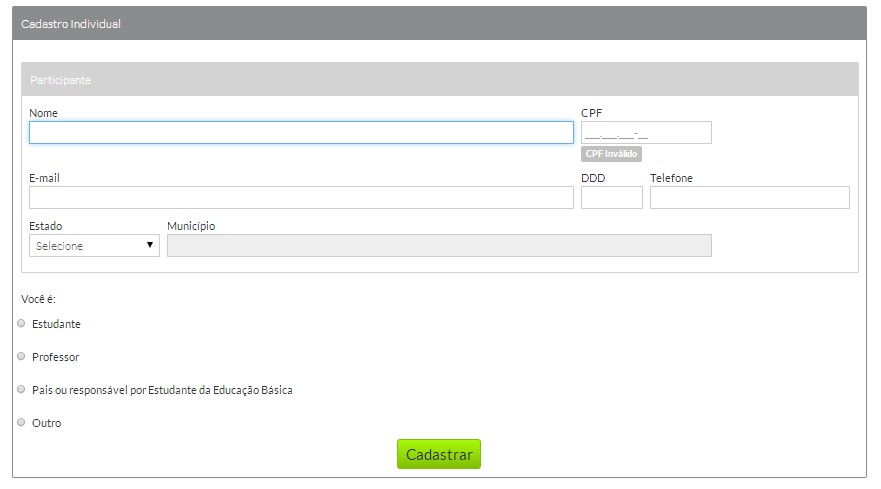 FICHA DE CADASTRO DE ORGANIZAÇÃO
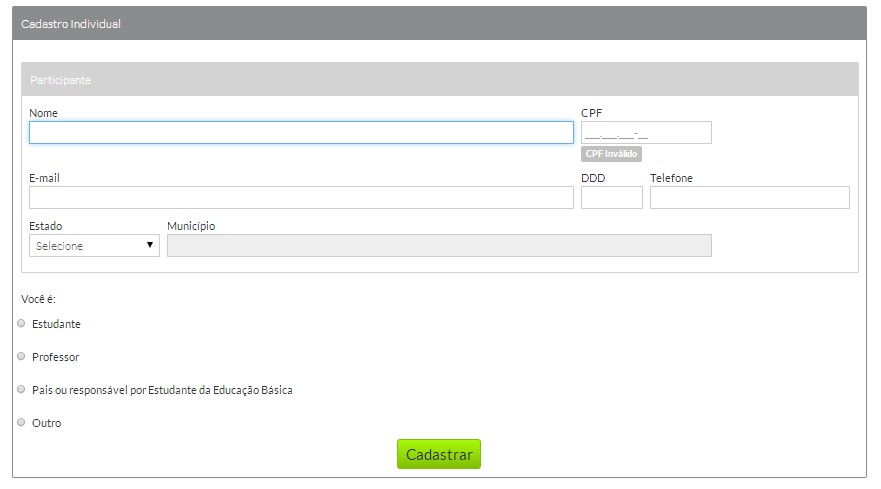 FICHA DE CADASTRO ESCOLA
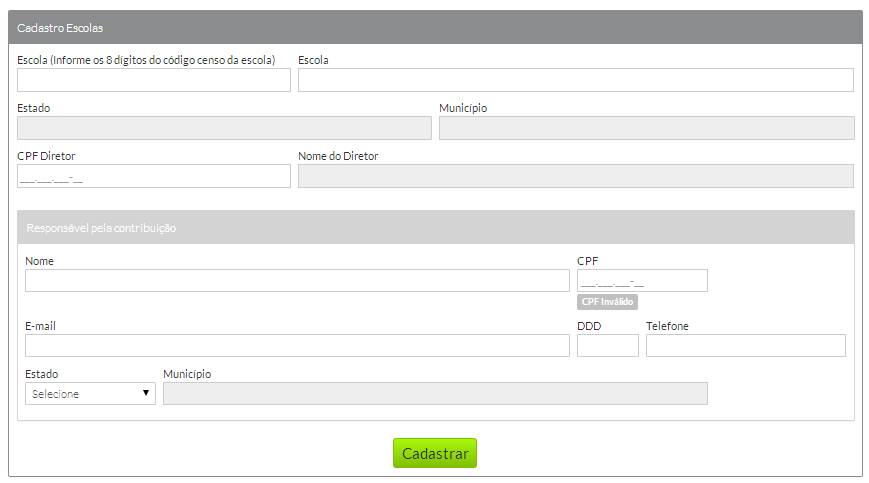 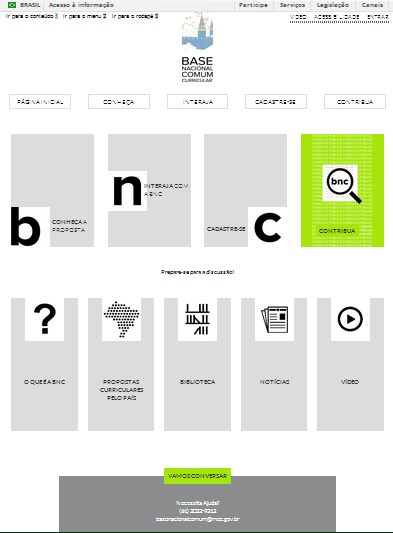 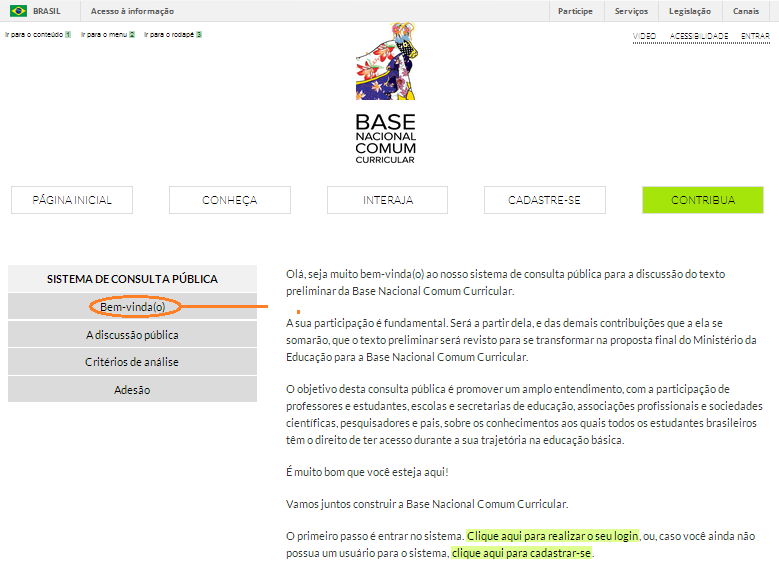 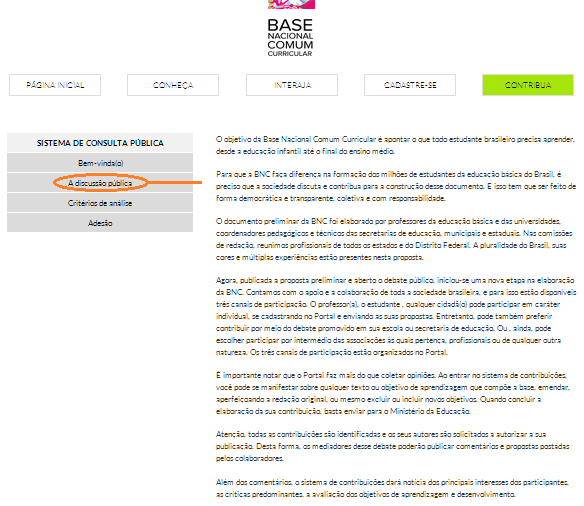 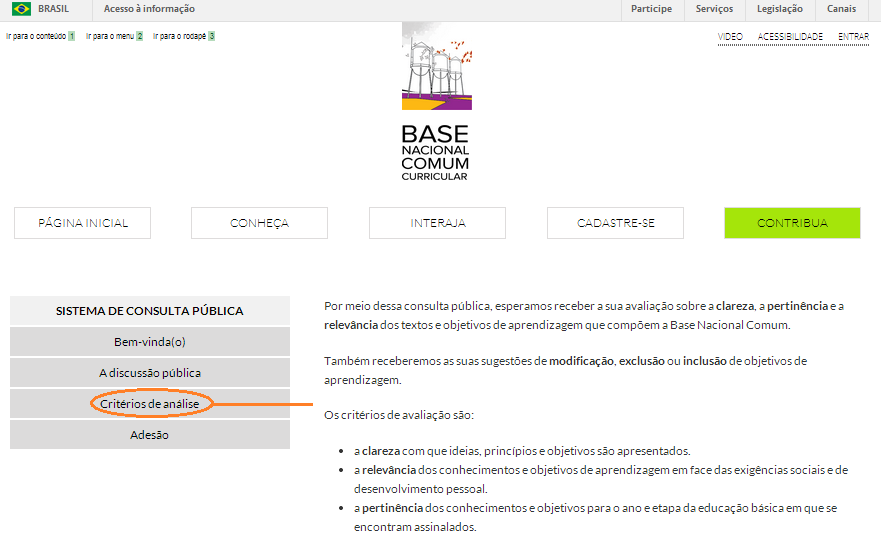 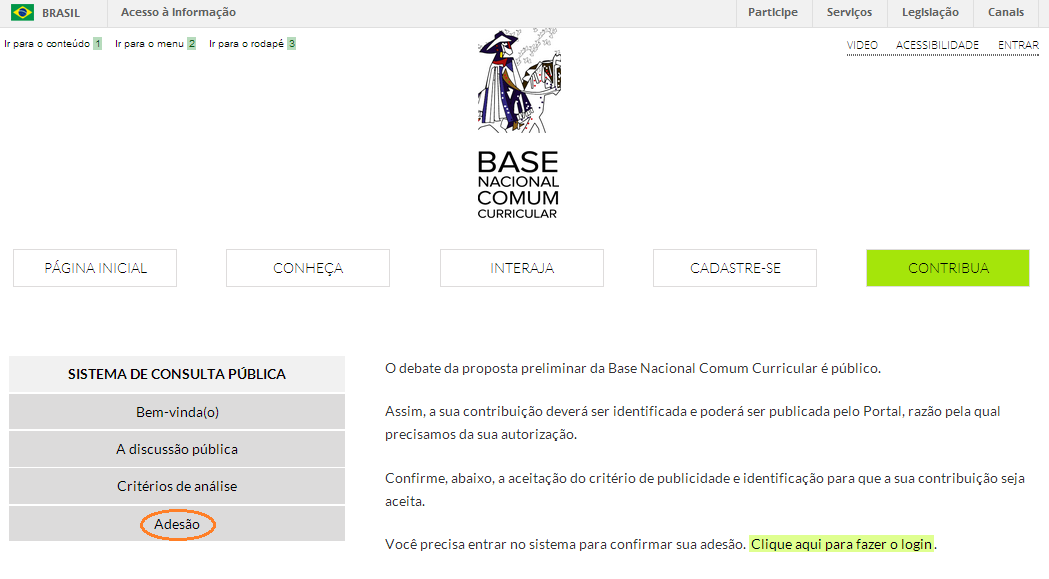 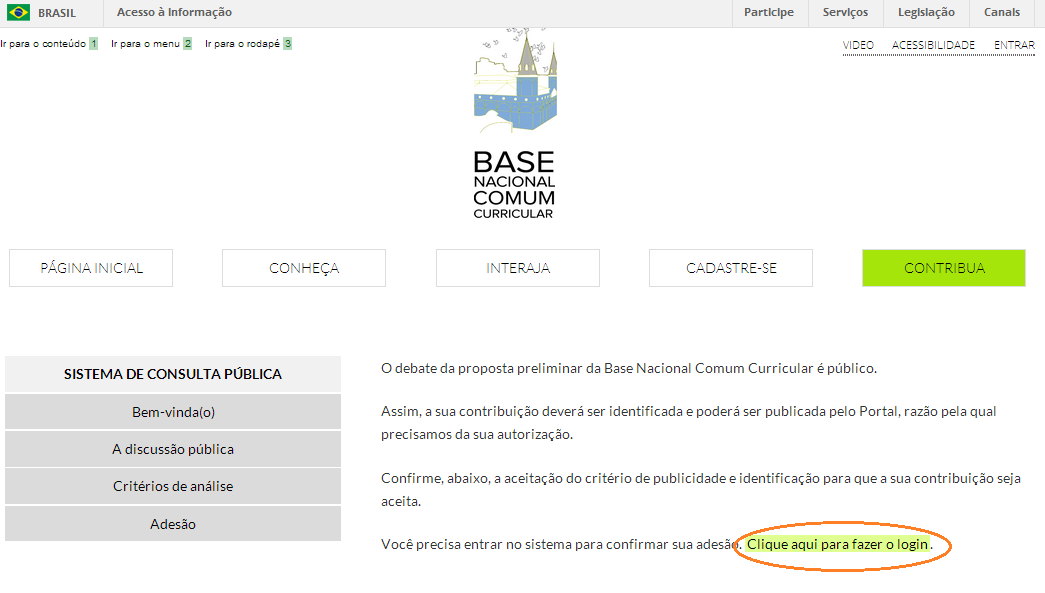 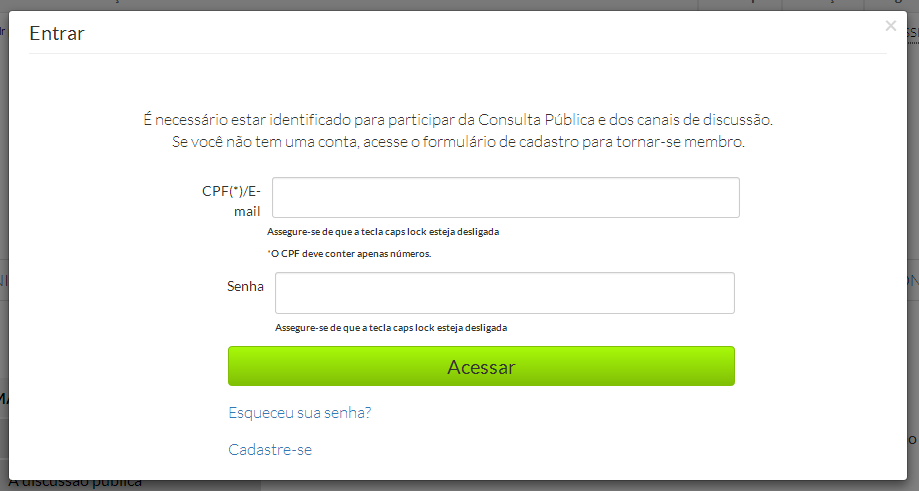 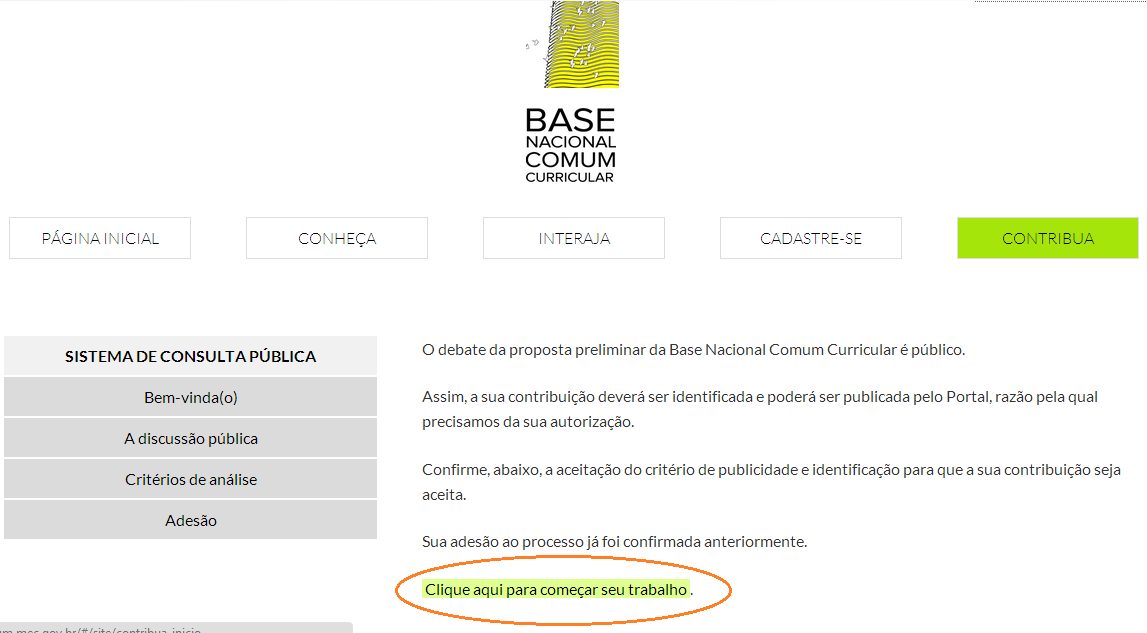 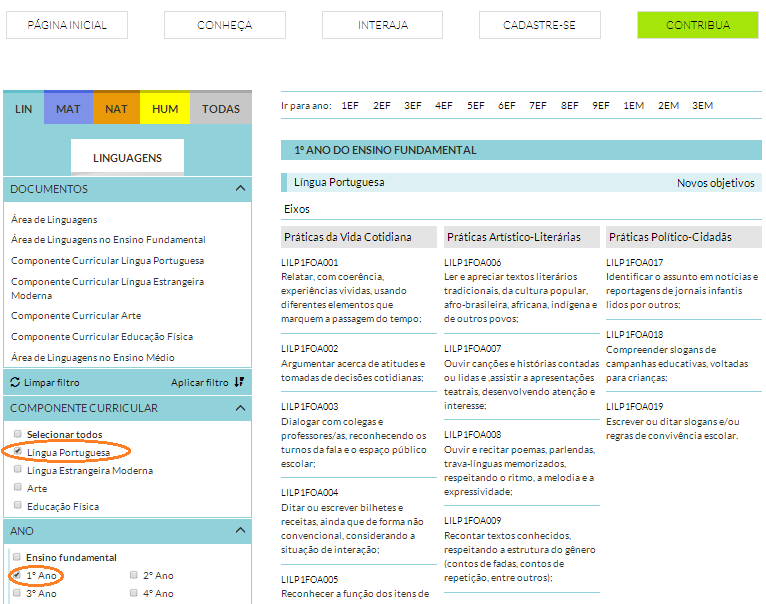 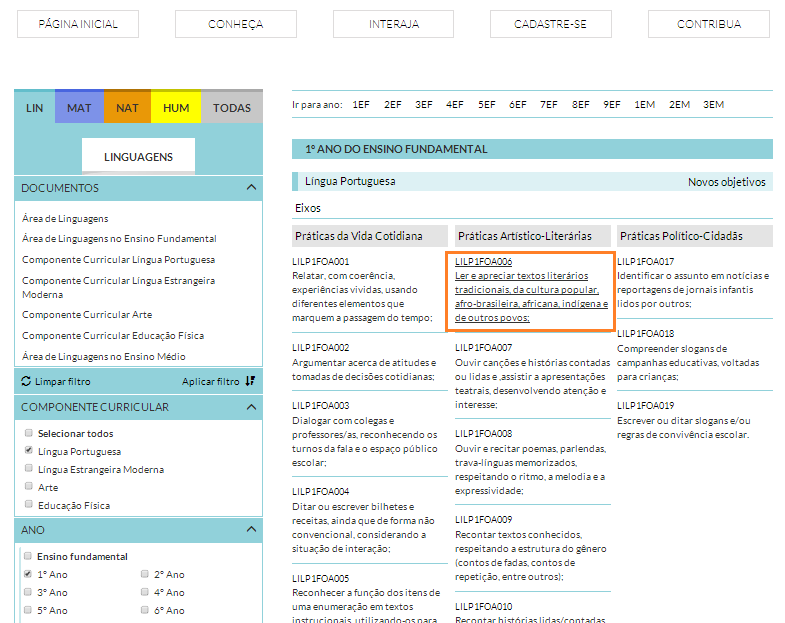 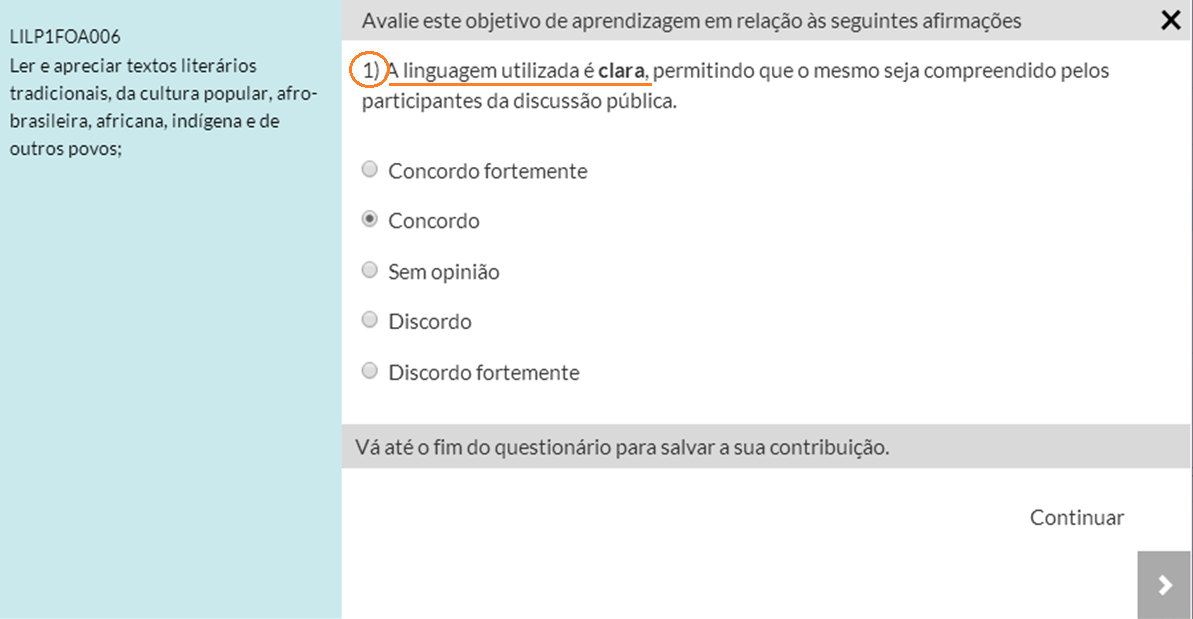 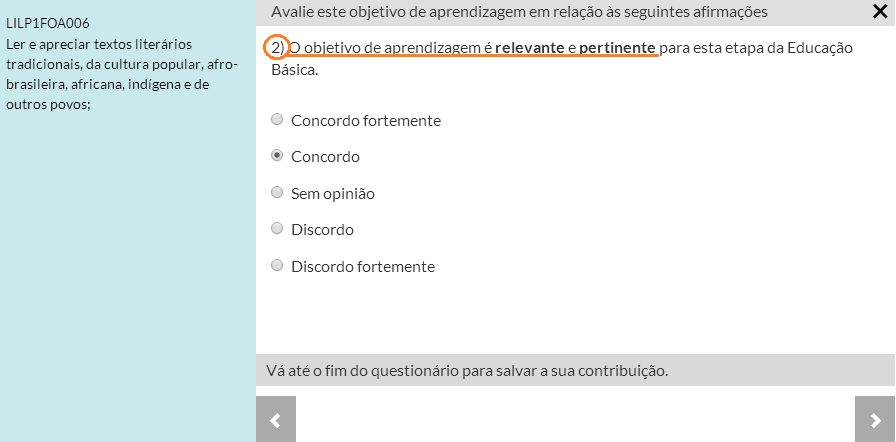 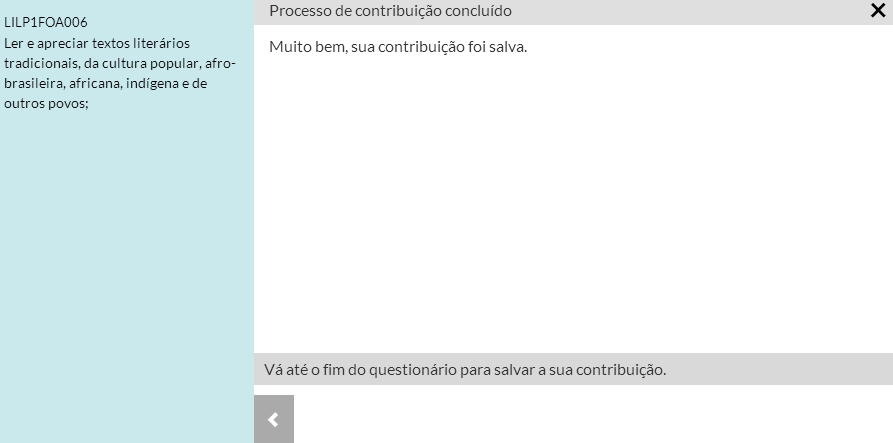 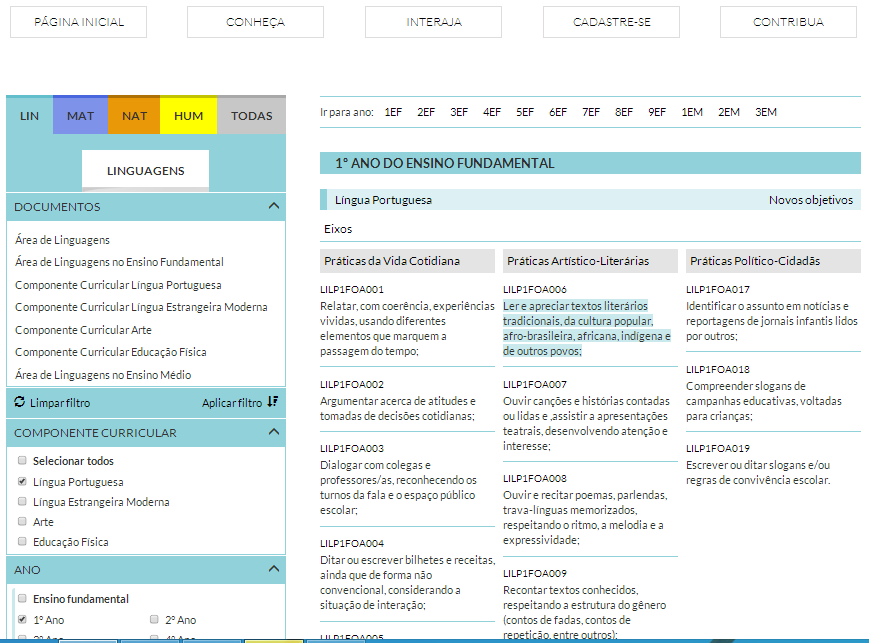 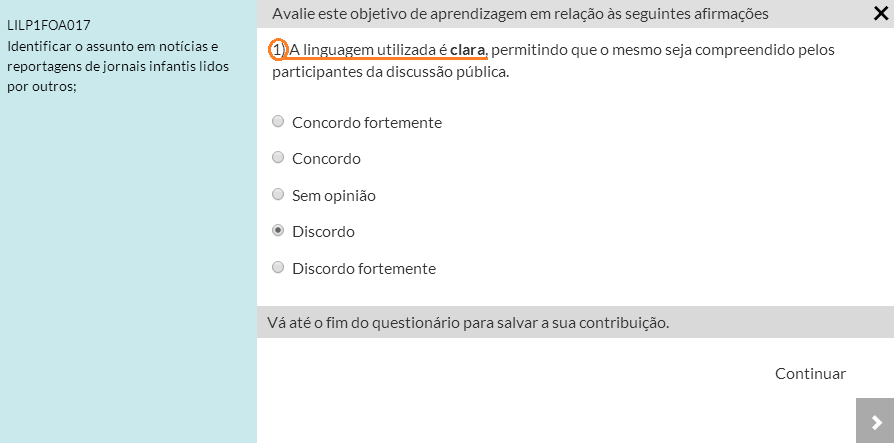 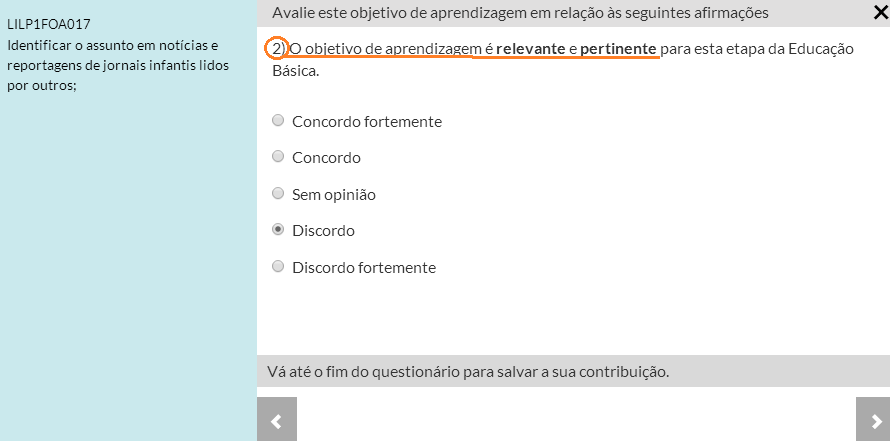 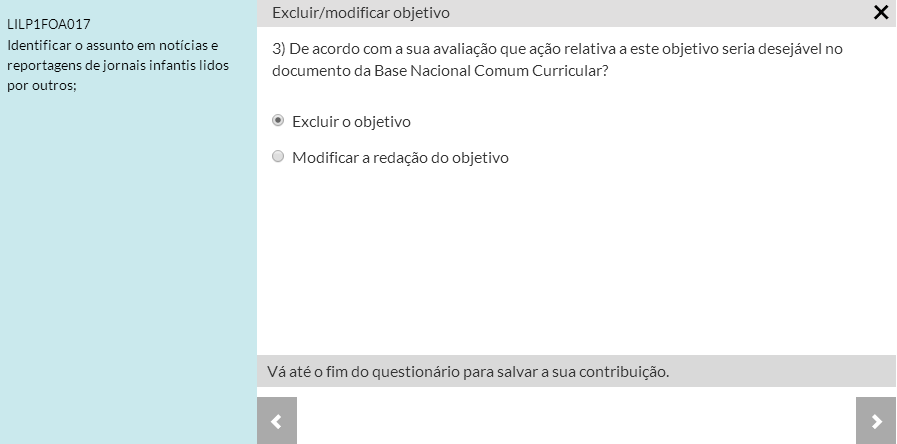 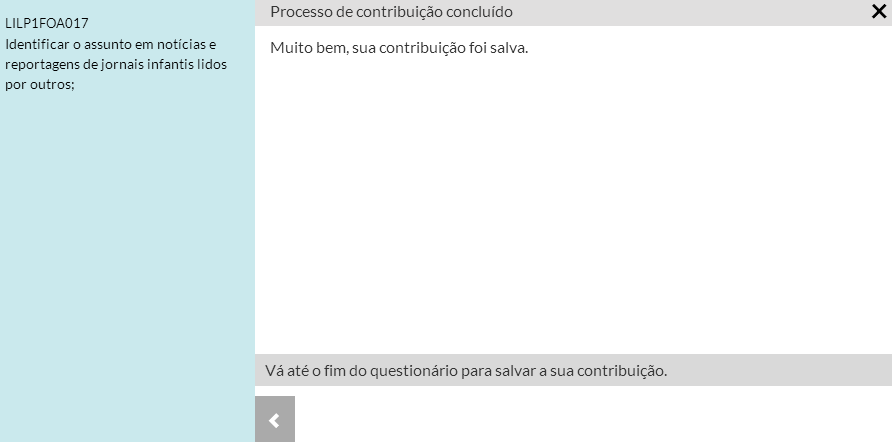 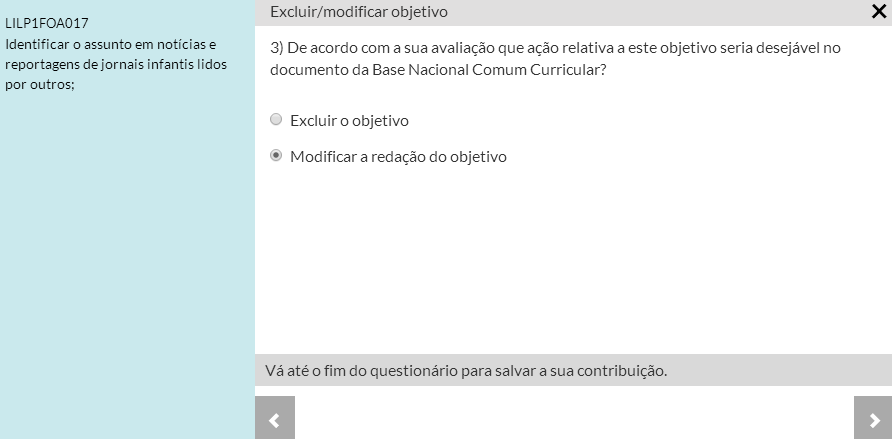 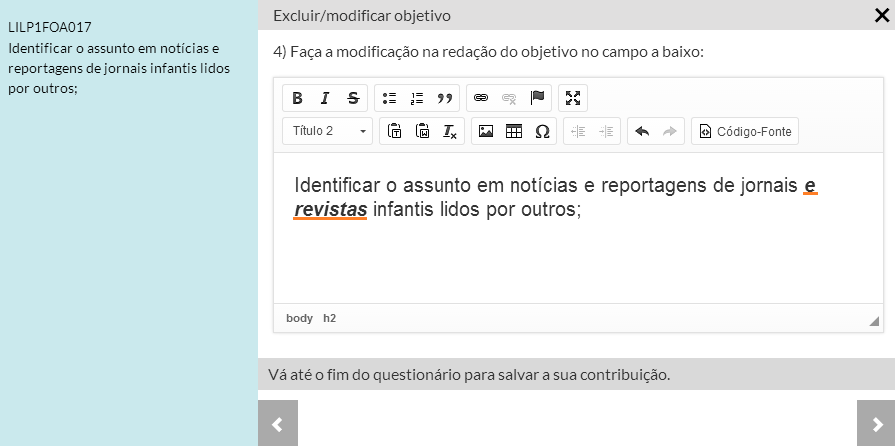 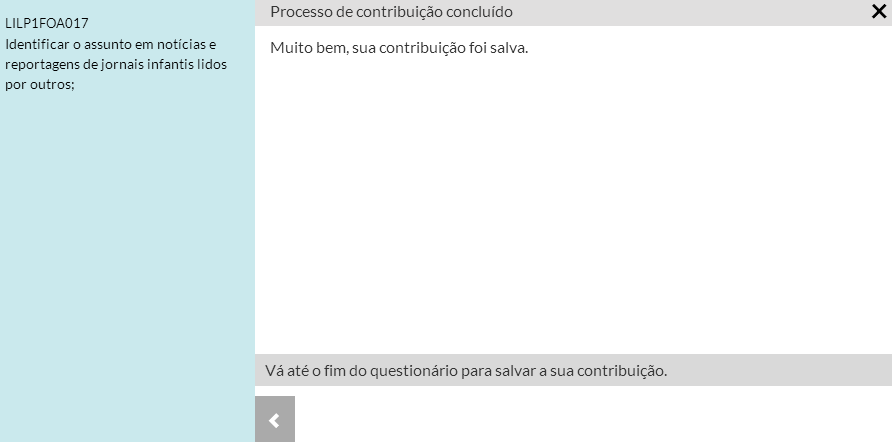 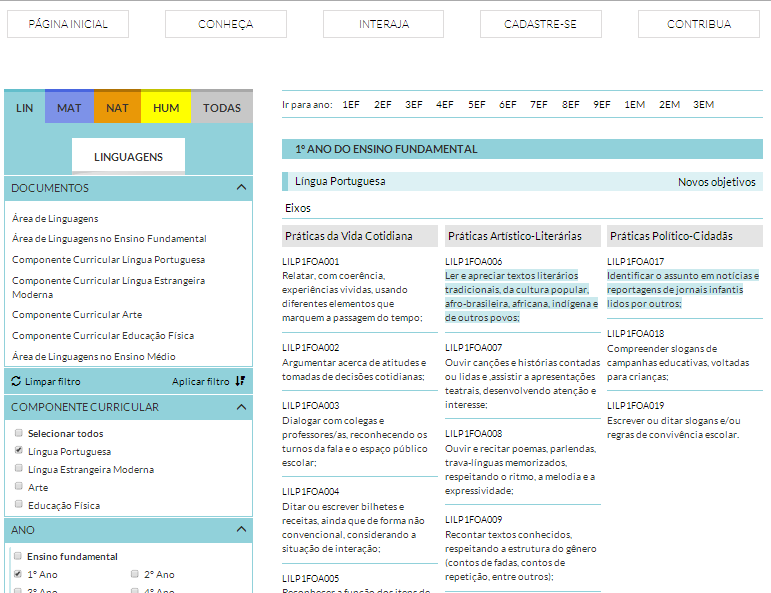 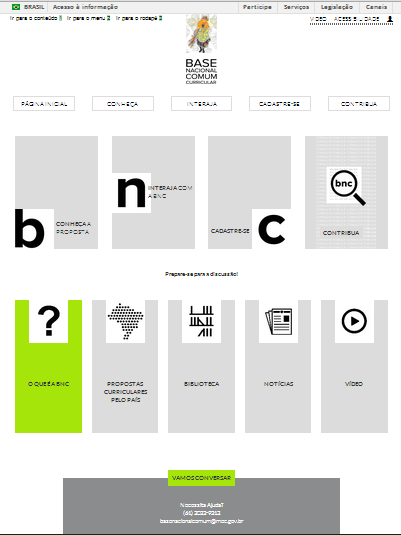 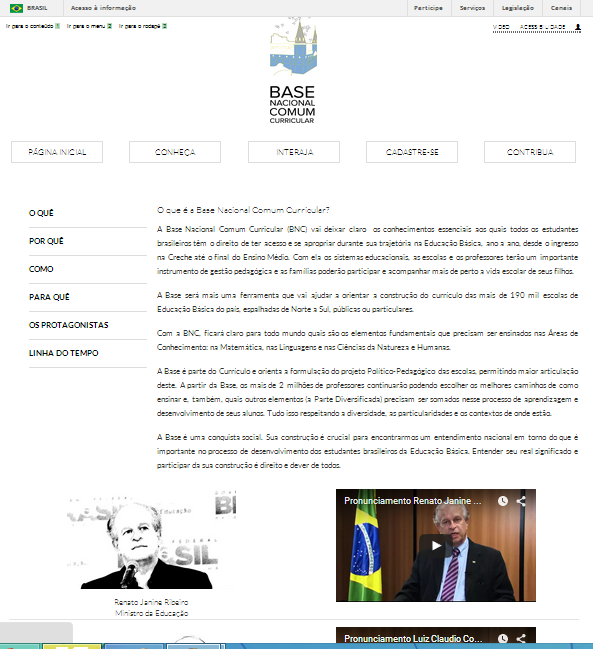 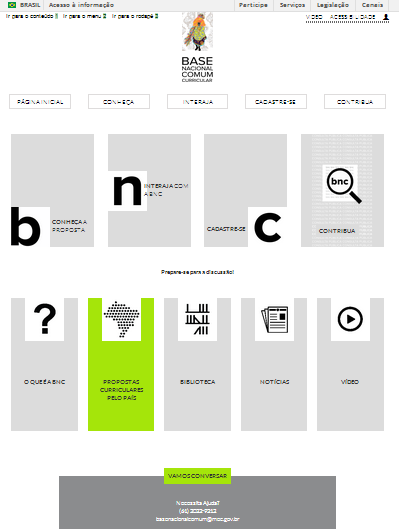 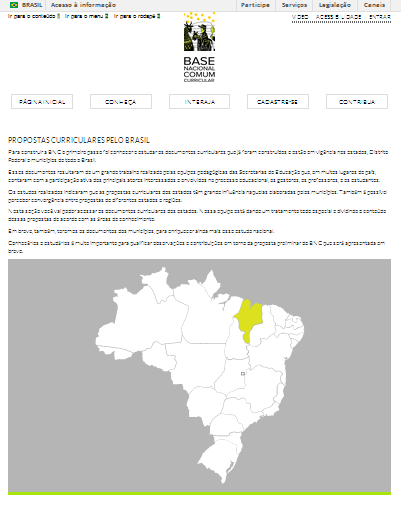 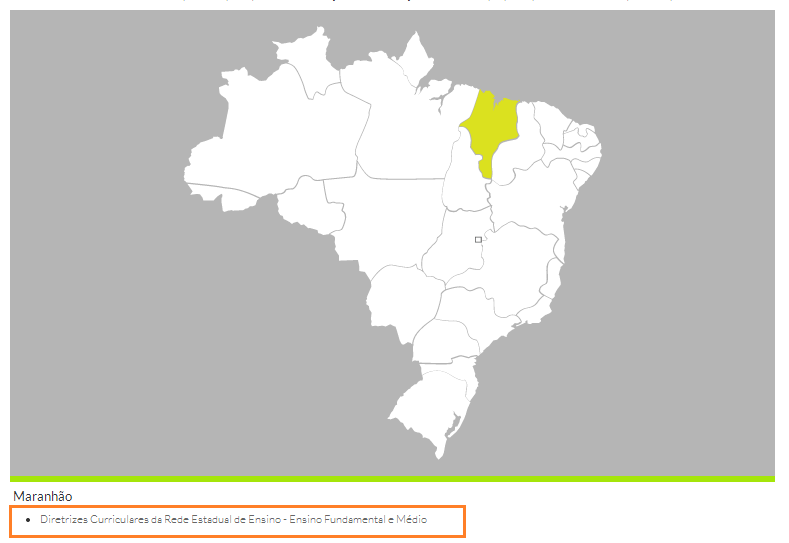 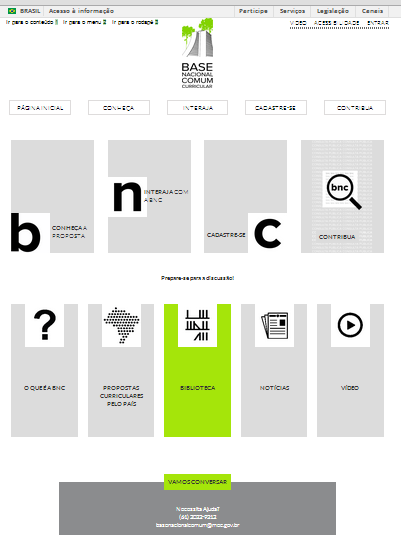 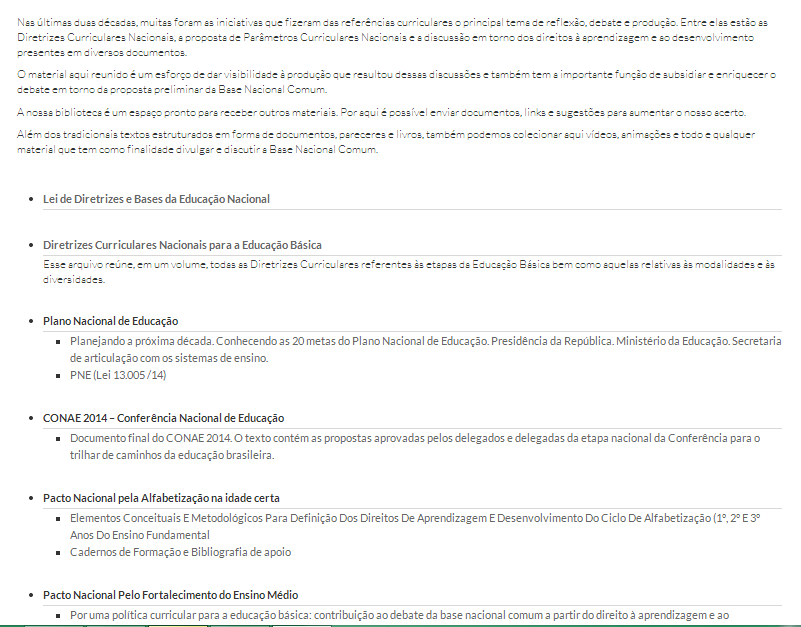 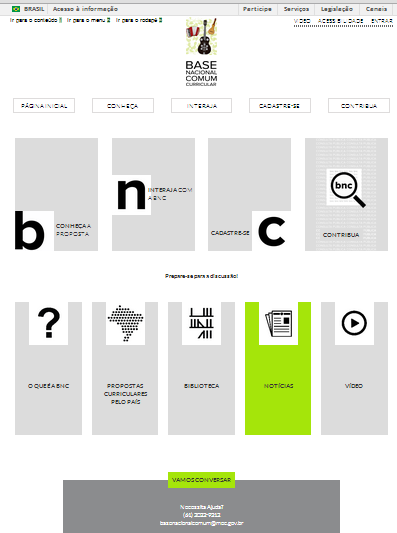 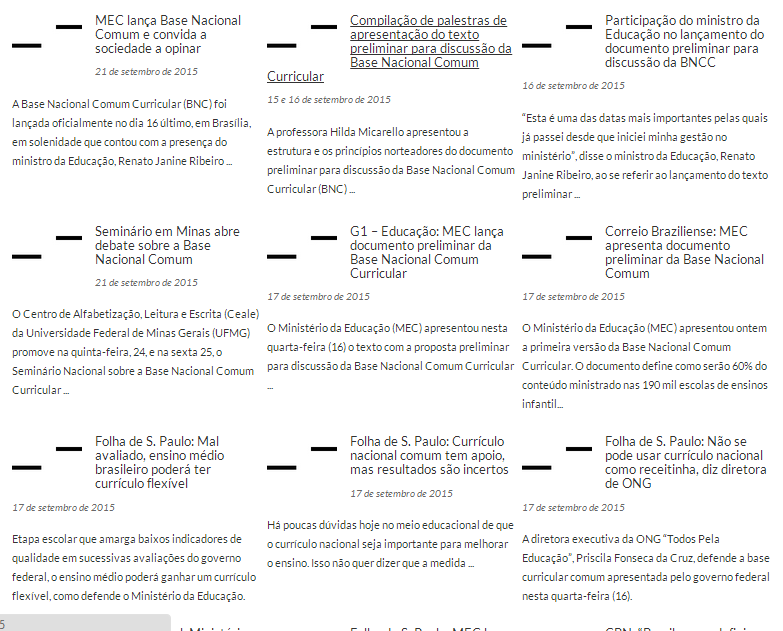 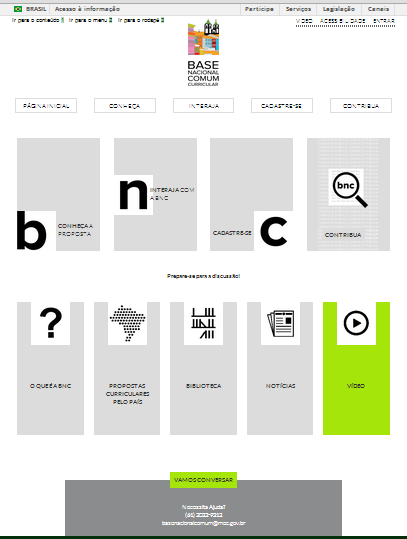 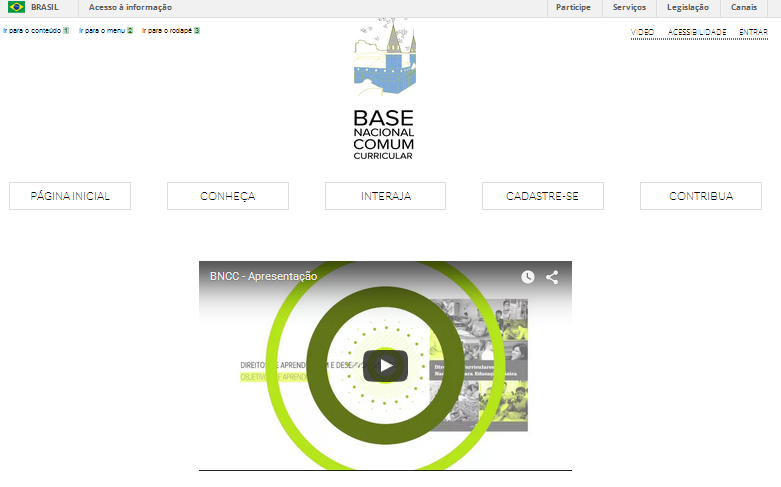 FORMAÇÃO DE FORMADORES
ORIENTAÇÕES PARA ORIENTADOR DE ESTUDO
FORMAÇÃO NA ESCOLA E PREENCHIMENTO DA FICHA DE CONTRIBUIÇÕES - BNCC
DIGITAÇÃO DAS CONTRIBUIÇÕES DA ESCOLA NO PORTAL DA INTERNET
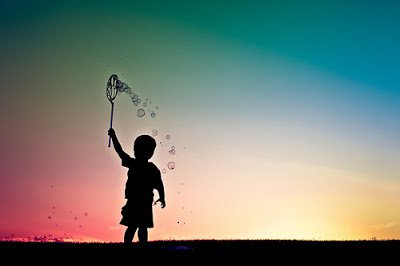 (...) há que se cuidar do broto pra que a vida nos dê flor (...)
Milton Nascimento